Hasicí přístroje
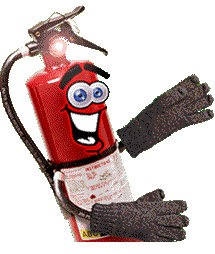 Hasicí přístroj
je
prostředek požární ochrany.
Existuje několik druhů hasicích přístrojů.
Vodní hasicí přístroj
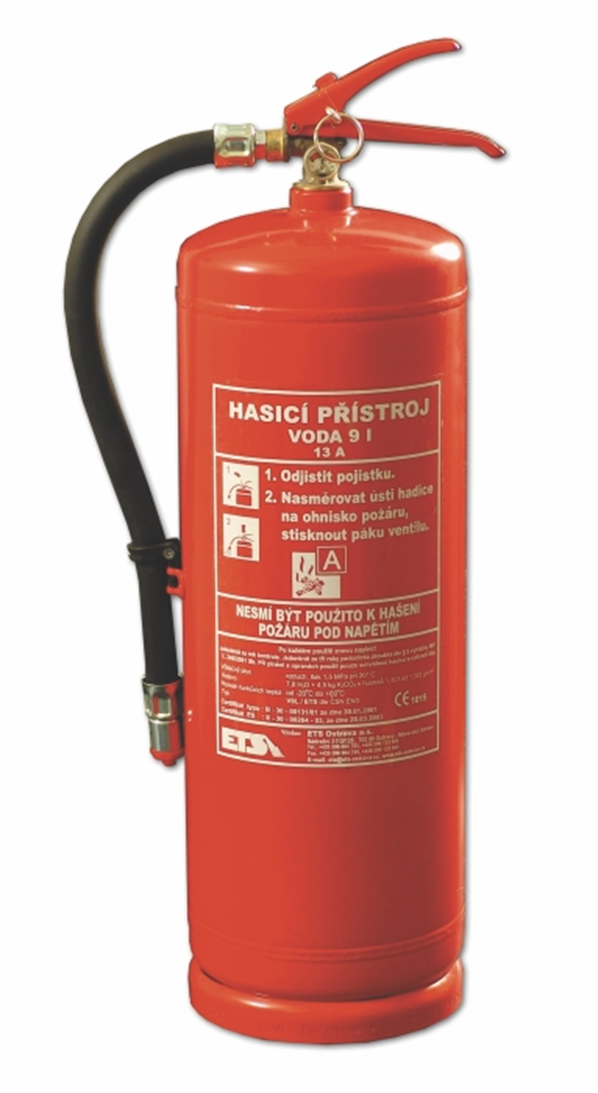 Hasicí látkou je voda.
Nelze hasit elektrická zařízení pod napětím.
Vhodné pro hašení požárů pevných látek.
Pěnový hasicí přístroj
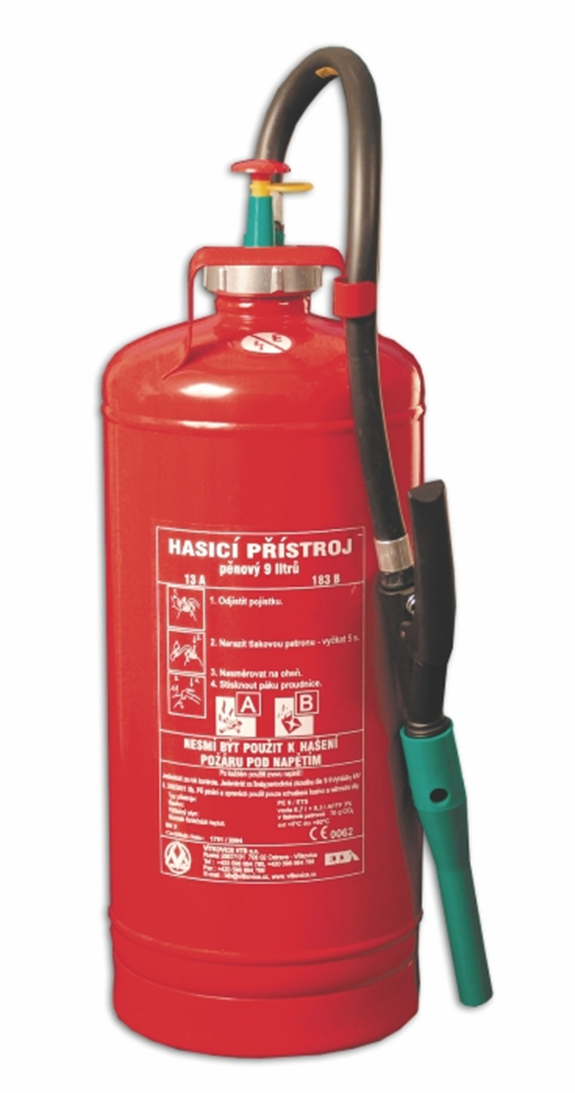 Kromě vody obsahuje pěnidlo.
Pěna izoluje hořící látky od  vzdušného kyslíku.
Používá se k hašení hořlavých kapalin.
Nesmíme hasit elektrická zařízení pod napětím, protože pěna je vodivá.
Práškový hasicí přístroj
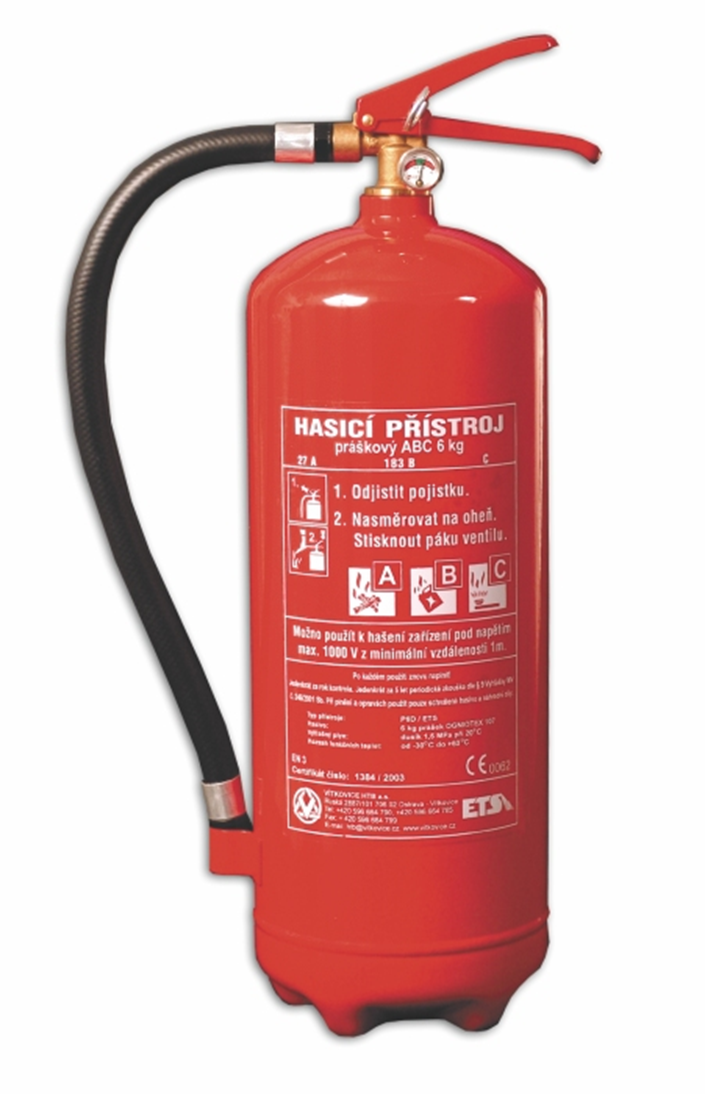 Hasivem je jemný speciální prášek.
Velká výhoda – je nevodivý.
Je vhodný k hašení elektrických zařízení pod napětím.
Sněhový hasicí přístroj
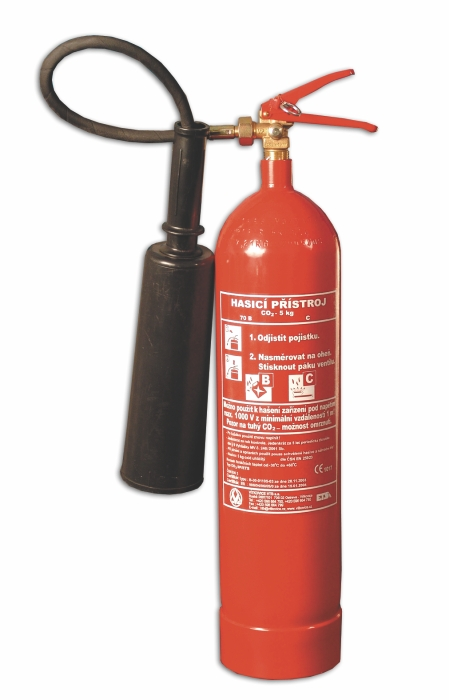 Hasivem je oxid uhličitý.
Vypadá jako sníh, má velmi nízkou teplotu.
Využívá se k hašení  plynů a hořlavých kapalin a elektrických zařízení pod proudem.
Speciální hasicí přístroj pro elektroniku a počítače
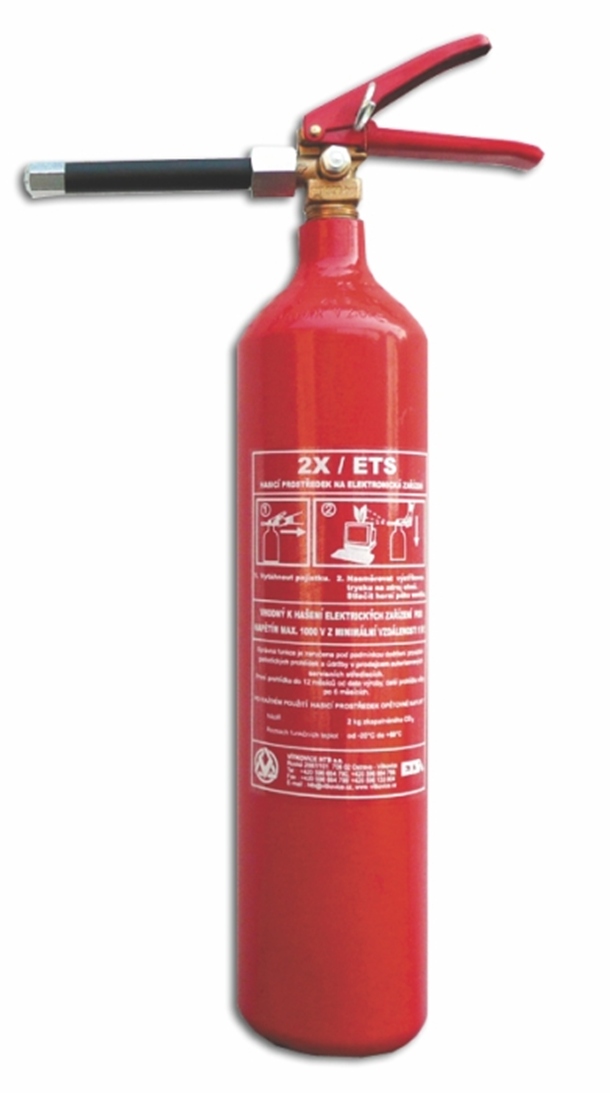 Je určen pro hašení elektronických přístrojů, především výpočetní techniky.
Nezpůsobuje termický šok - chrání požárem nezasažené součásti, např. hard disk apod.